Fuel Burner Stand
Design & Size
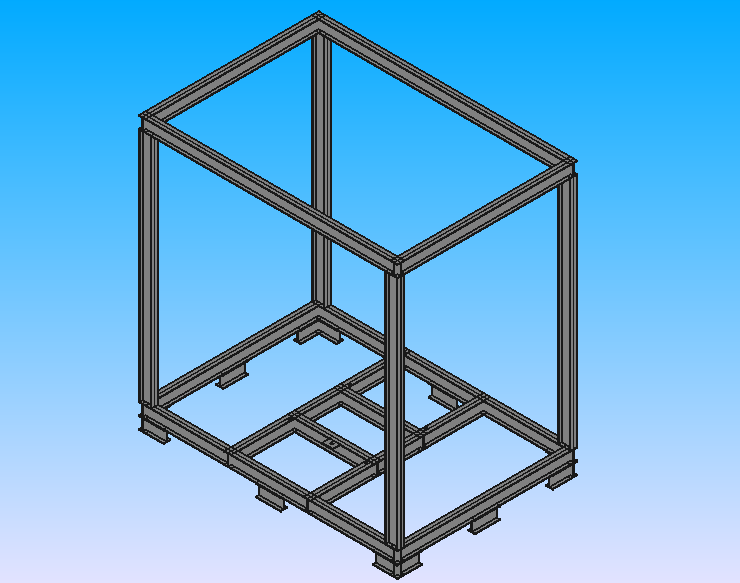 The stand _ Isometric view
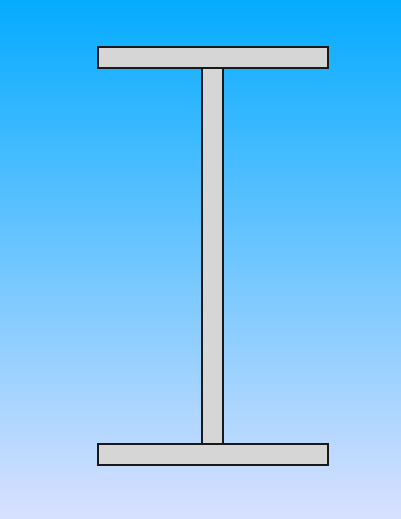 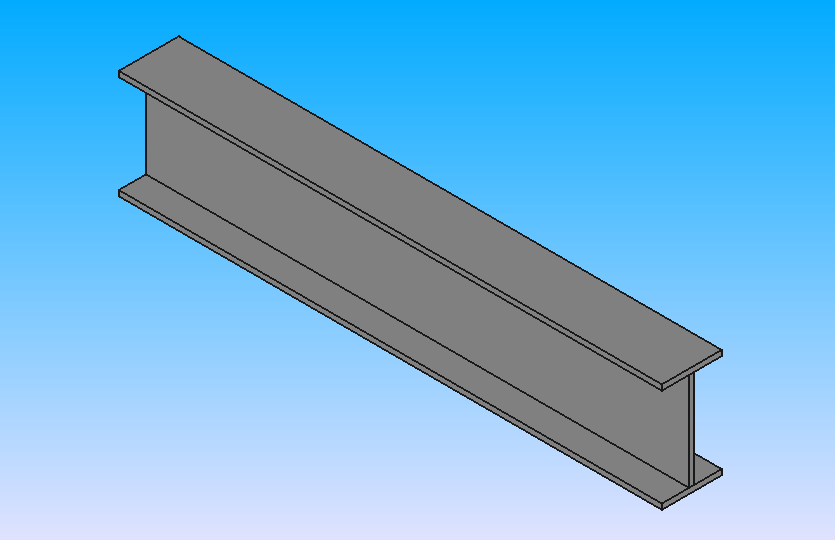 5.5 cm
0.5 cm
9 cm
Used in the stand
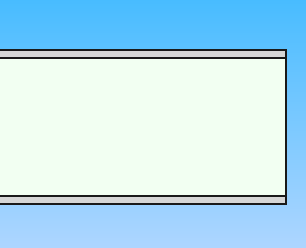 0.5 cm
9 cm
2.5 cm
5.5cm
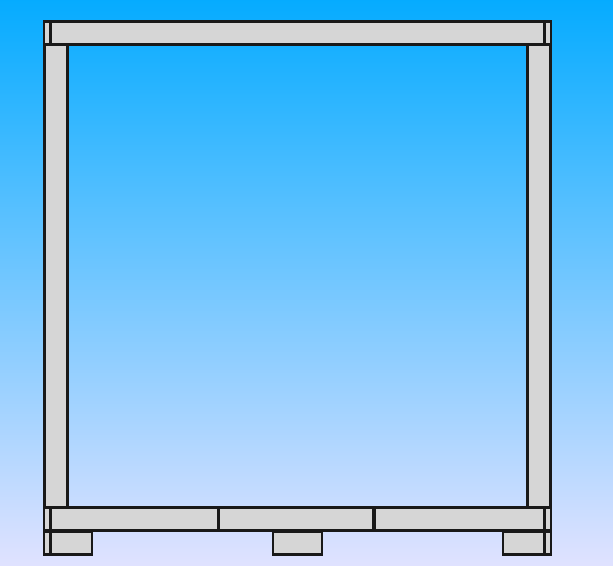 Width W = 210 cm
Length L = 197 cm
The stand _ Front view
Distance
D = 10 cm
d = 20 cm
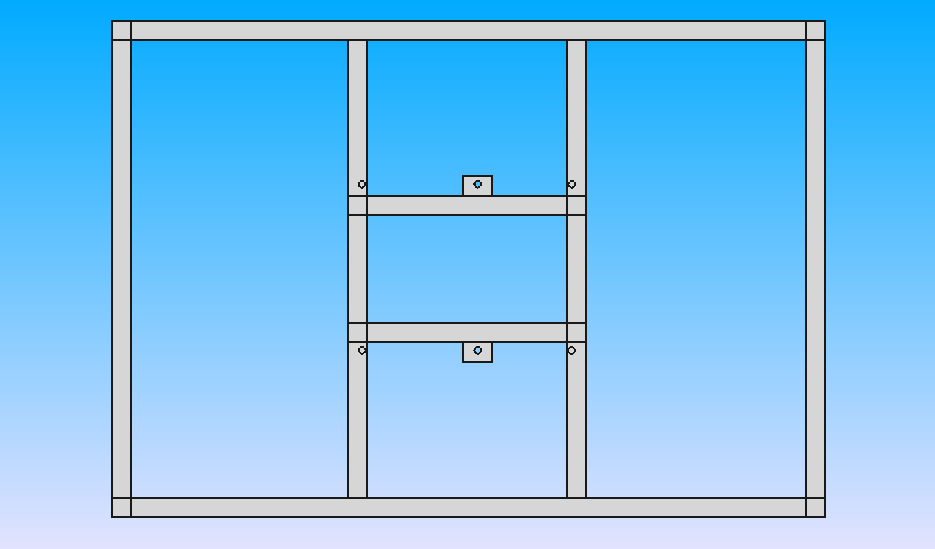 d = 5.5 cm
D = 57 cm
W = 6 cm
D = 43 cm
Width W = 197 cm
The stand _ Top view
L = 8 cm
D = 57 cm
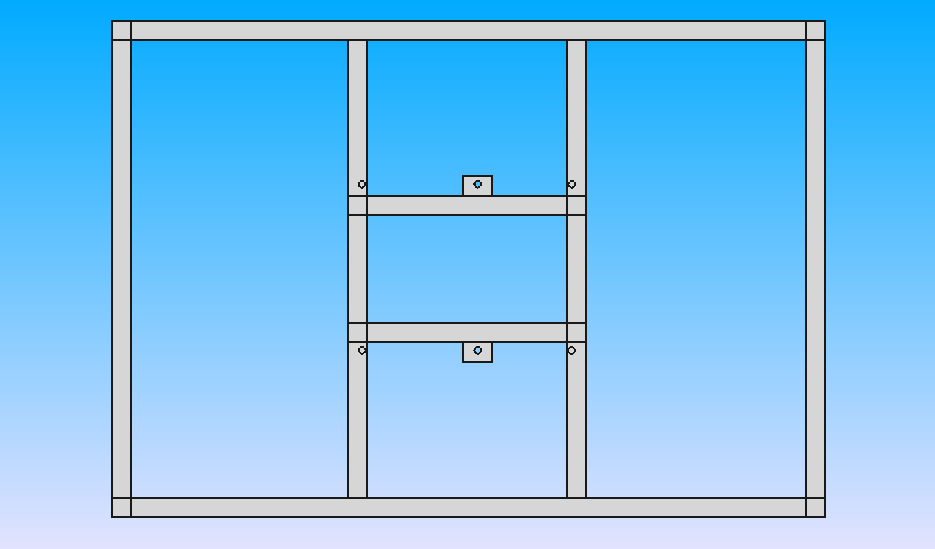 d = 5.5 cm
D = 70 cm
Radius R = 1 cm
D = 64 cm
D = 75 cm
The stand _ Top view
D = 64 cm
Radius R = 1 cm
D = 75 cm
Length L = 210 cm
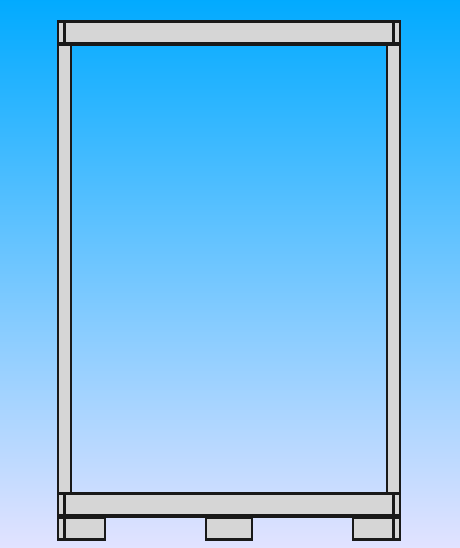 d = 10 cm
d = 5.5 cm
D = 197 cm
The stand _ Right view
Length L = 146 cm
d = 20 cm
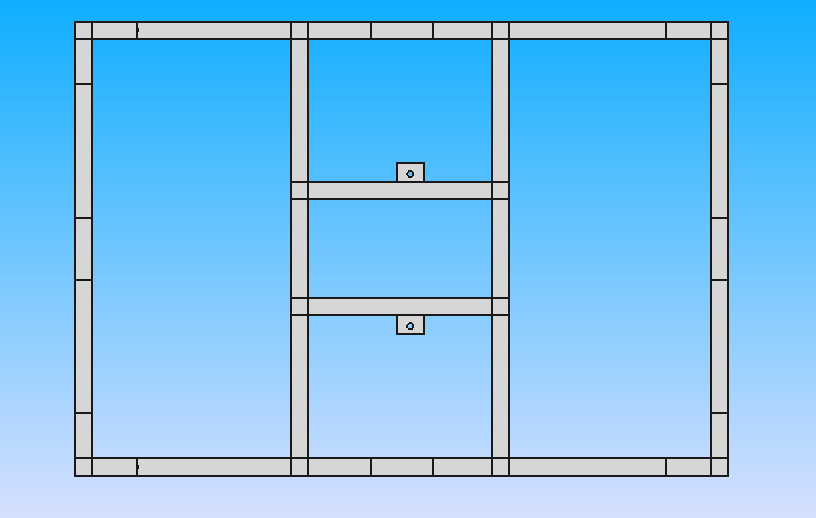 d = 20 cm
d = 20 cm
d = 20 cm
D = 64 cm
D = 75 cm
D = 37 cm
d = 20 cm
D = 43 cm
The stand _ Bottom view
Width W = 197 cm
D = 64 cm
D = 75 cm
d = 20 cm
Length L = 210 cm
Fuel Burner with Stand
Design & Size
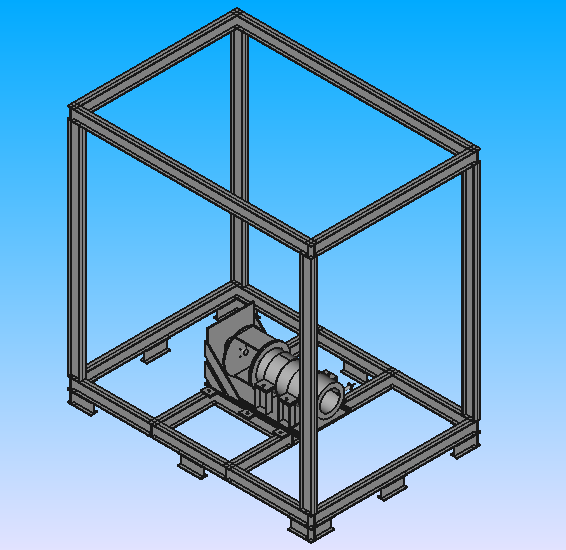 Fuel burner with stand _ Isometric view